Пермский филиал федерального государственного автономного образовательного учреждения высшего образования «Национальный исследовательский университет «Высшая школа экономики»
Факультет экономики, менеджмента и бизнес-информатики
Кафедра информационных технологий в бизнесе
ИНДЕКСАЦИЯ ХРАНИЛИЩА ТЕКСТОВ НА ОСНОВЕ ЕСТЕСТВЕННО-ЯЗЫКОВОЙ АДРЕСАЦИИ
Работу выполнила студентка 4-ого курса группы ПИ-14-1 факультета экономики, менеджмента и бизнес-информатики
	                         Н.А.Симонова
Научный руководитель:
к.ф.-м.н., доцент, доцент кафедры информационных технологий в бизнесе
	                             Л.Н. Лядова
[Speaker Notes: Добрый день. Меня зовут Симонова Наталья и тема моего доклада – 
Индексация хранилища текстов на основе естественно-языковой адресации.]
План
Проблема хранения корпусов.
Результаты анализа существующих решений.
Выбор СУБД для поставленной задачи.
Индексация на основе естественно-языковой адресации.
Проектирование сервиса-хранилища.
Разработка и тестирование сервиса.
Заключение.
07.06.2018
Наталья Симонова "Индексации хранилища текстов на основе естественно-языковой адресации"
2/25
[Speaker Notes: План моего доклада:
Постановка задачи.
Описание методов.
Описание сервиса.
И результаты.]
Архитектура интернет-портала
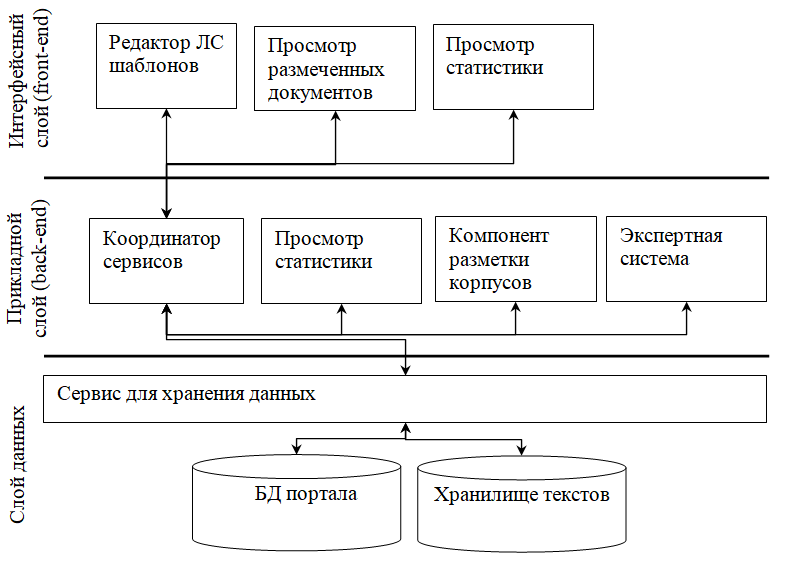 07.06.2018
Наталья Симонова "Индексации хранилища текстов на основе естественно-языковой адресации"
3/25
[Speaker Notes: Как вы уже знаете, специальное ПО может быть использовано для анализа и оценки соответствия научному стилю. 

Поэтому сотрудниками кафедры информационных технологий и департамента иностранного языка и студентами выполняется исследование в одной из целей которого является создание нового программного продукта, который может быть использован для количественного анализа научной речи. Данный продукт имеет сервис-ориентированную архитектуру, представленную на слайде.

**Современные корпусные исследования требуют анализа большого объема текстов, поэтому лингвистам необходимы программы, которые позволяют обрабатывать большие объемы информации и предоставляют совместный доступ к корпусам для разделения работы между лингвистами.]
Постановка проблемы
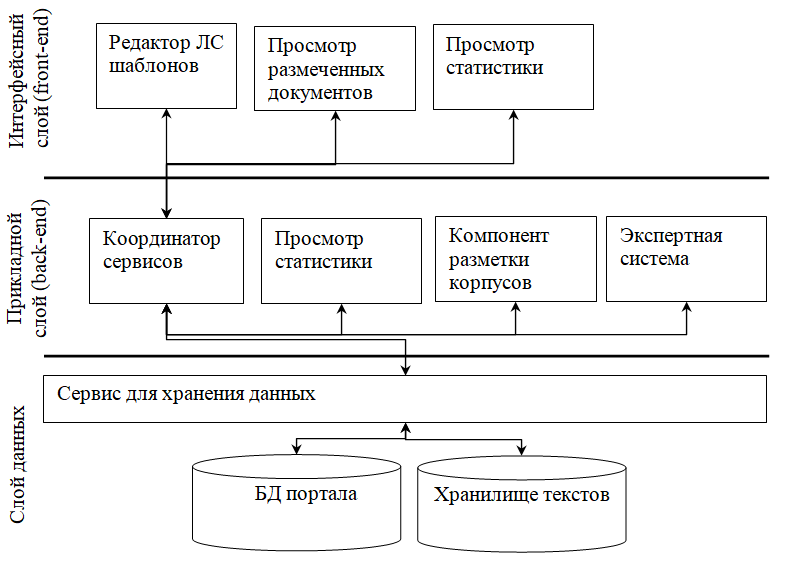 07.06.2018
Наталья Симонова "Индексации хранилища текстов на основе естественно-языковой адресации"
3/25
[Speaker Notes: Моей работой стало создание компонента для хранения информации.]
Объект и предмет
Объект – хранение корпусов текстов.
Предмет – индексация данных корпусов на основе естественно-языковой адресации.
07.06.2018
Наталья Симонова "Индексации хранилища текстов на основе естественно-языковой адресации"
4/25
[Speaker Notes: Таким образом, были выделены объект и предмет исследования, представленные на слайде.]
Постановка проблемы
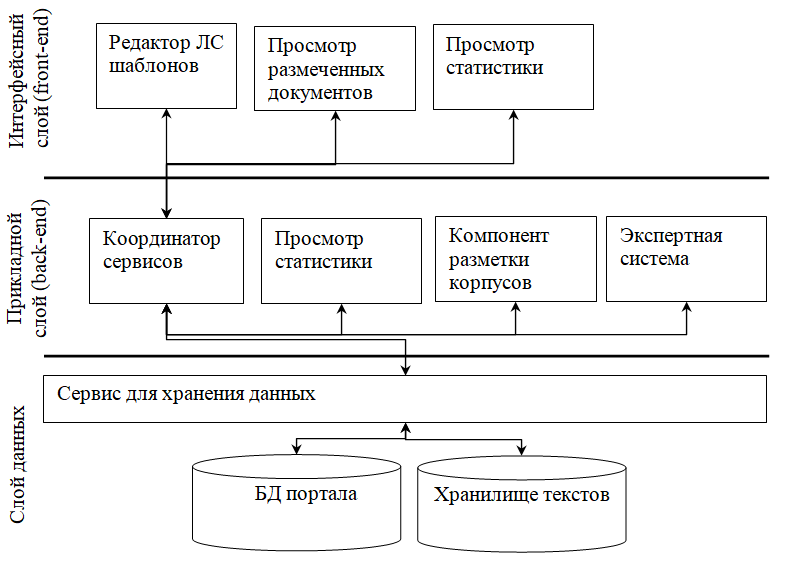 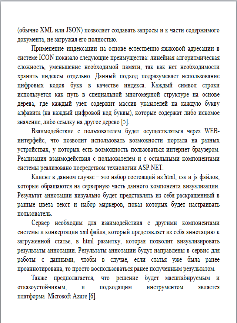 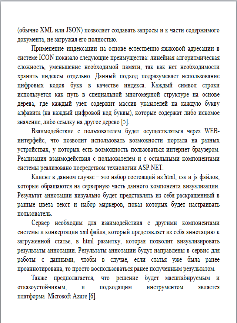 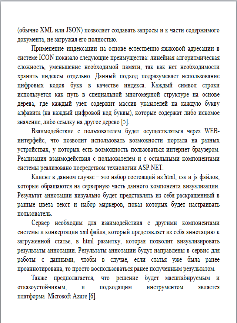 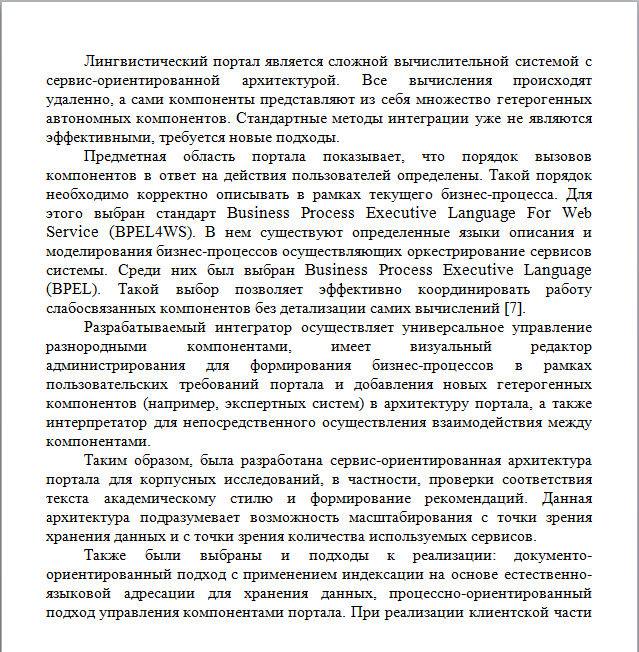 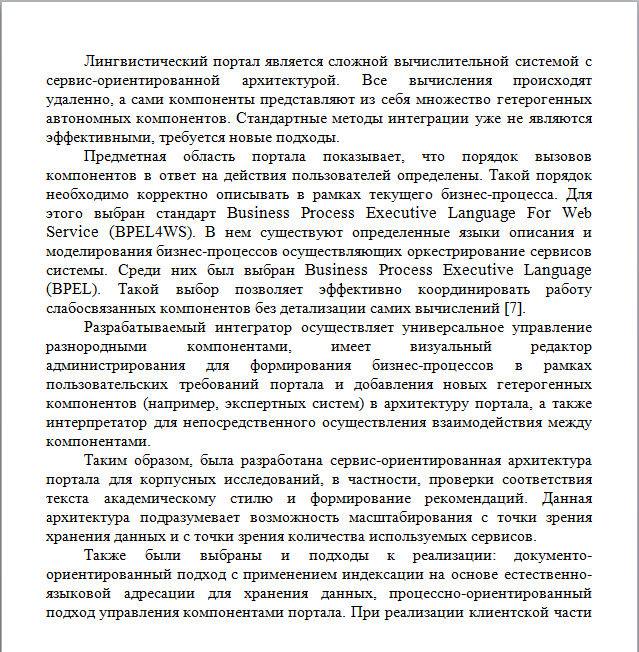 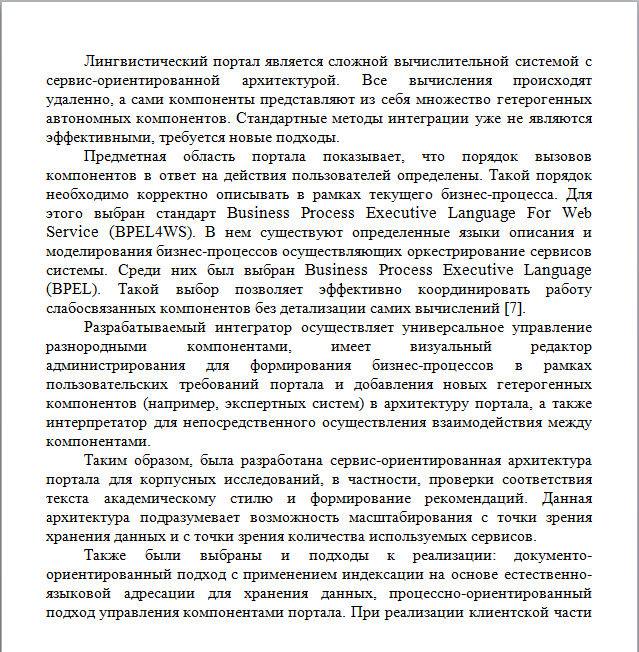 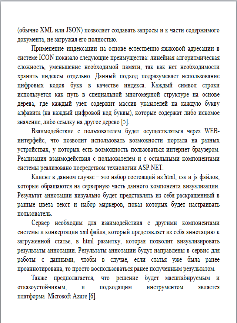 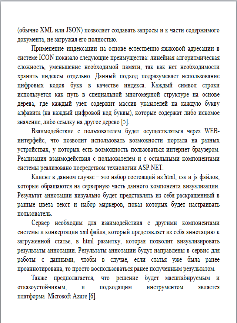 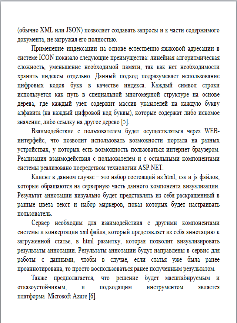 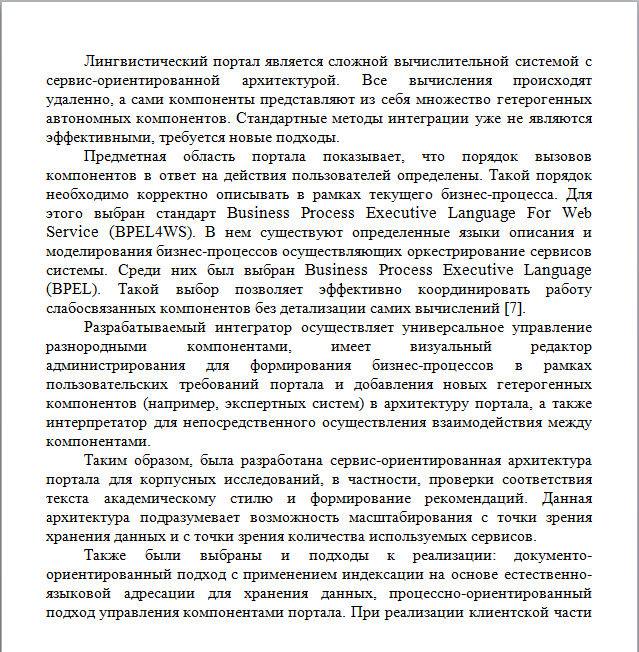 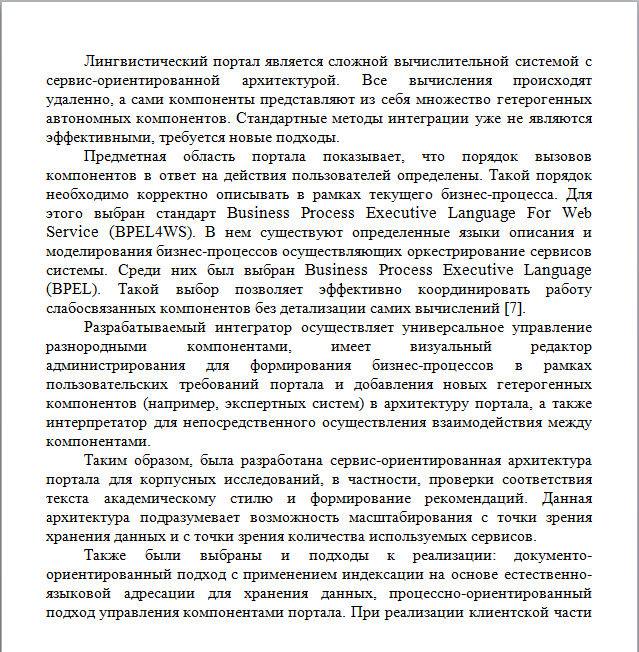 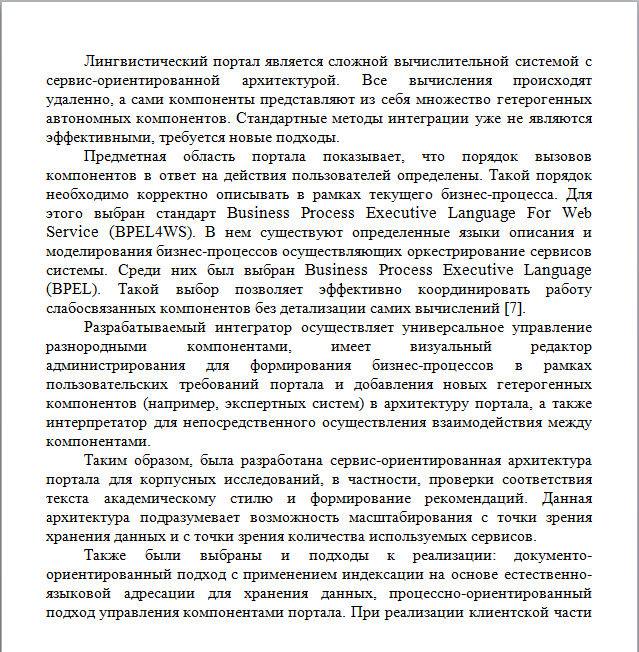 Мета-информация
Информация о пользователях/корпусах
Корпуса текстов могут включать миллиарды слов
07.06.2018
Наталья Симонова "Индексации хранилища текстов на основе естественно-языковой адресации"
5/25
[Speaker Notes: Для работы портала необходимо хранить большой объем разнообразной информации (о пользователях, корпусах, различные представления текста, мета-информацию и др.).]
Существующие решения хранения корпусов
07.06.2018
Наталья Симонова "Индексации хранилища текстов на основе естественно-языковой адресации"
6/25
[Speaker Notes: Существующие решения были проанализированы с точки зрения хранения данных. Часть существующих инструментов работает в оперативной памяти, что обеспечивает быструю работу, однако не позволяет обрабатывать большие объемы информации. Часть использует специальную модель или индексацию, однако данный подход требует использования дополнительной памяти.]
Цель и задачи
Цель - разработка модуля для хранения, поиска и получения текстов и корпусов с использованием индексации на основе естественно-языковой адресации в виде web-сервиса.
Задачи:
Выполнить анализ существующих решений, технологий, в том числе проанализировать возможность применения индексации на основе естественно-языковой адресации.
Произвести проектирование web-сервиса для хранения корпусов: вариантов использования, структуры и архитектуры.
Реализовать web-сервис для хранения корпусов.
07.06.2018
Наталья Симонова "Индексации хранилища текстов на основе естественно-языковой адресации"
7/25
[Speaker Notes: Таким образом, целью моей работы стала разработка модуля для хранения, поиска и получения текстов и корпусов с использованием индексации на основе естественно-языковой адресации в виде web-сервиса.
Задачи представлены на слайде.]
Методы и технологии
07.06.2018
Наталья Симонова "Индексации хранилища текстов на основе естественно-языковой адресации"
8/25
[Speaker Notes: Для достижения цели были выбраны следующие методы и технологии:
Модуль создавался в виде WCF-сервиса.
Текстовые данные хранятся в документ-ориентированной базе данных.
Реляционная база данных хранит структурированную информацию (о пользователях и корпорациях), работа с ней осуществляется через Entity Framework.
Индексация на основе естественно-языковой адресации должна повысить производительность базы данных при полнотекстовом поиске.]
Методы и технологии
Сервис-ориентированная архитектура.
Windows Communication Foundation.
Документо-ориентированная СУБД (Azure Cosmos DB).
Entity Framework для реляционной части
Естественно-языковая адресация.
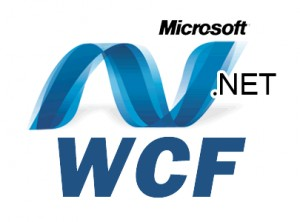 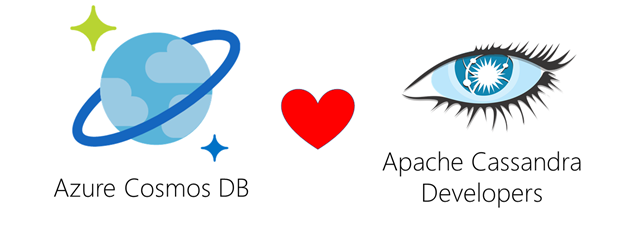 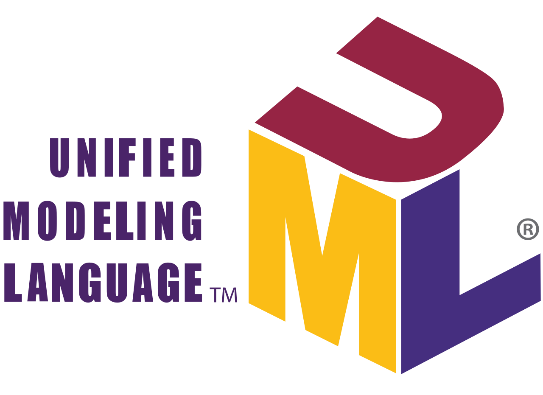 07.06.2018
Наталья Симонова "Индексации хранилища текстов на основе естественно-языковой адресации"
7/25
[Speaker Notes: Для достижения цели были выбраны следующие методы и технологии:
Модуль создавался в виде WCF-сервиса.
Текстовые данные хранятся в документ-ориентированной базе данных.
Реляционная база данных хранит структурированную информацию (о пользователях и корпорациях), работа с ней осуществляется через Entity Framework.
Индексация на основе естественно-языковой адресации должна повысить производительность базы данных при полнотекстовом поиске.]
Документо-ориентированные СУБД
Подходит для слабо-структурированных данных: текстов, разметки.
Гибкость структуры: новая дополнительная информация при расширении возможностей сервиса.
JSON или XML.
Лёгкость масштабирования.
07.06.2018
Наталья Симонова "Индексации хранилища текстов на основе естественно-языковой адресации"
9/25
[Speaker Notes: Давайте рассмотрим Документо-ориентированные СУБД более подробно.
Для хранения текстовой информации целесообразно использовать документ-ориентированный подход, поскольку он больше подходит для полуструктурированных данных и имеет гибкую структуру для хранения дополнительной информации.]
Выбор документо-ориентированной СУБД
07.06.2018
Наталья Симонова "Индексации хранилища текстов на основе естественно-языковой адресации"
10/25
[Speaker Notes: Документ-ориентированная CosmosDB была выбрана, так как уже является сервисом, проста в использовании и поддерживает различные языки.]
Индексация на основе естественно-языковой адресации
Преимущества:
Линейная зависимость поиска от объема данных
Уменьшение необходимой памяти, так как нет необходимости хранить индексы («адрес» данных) отдельно
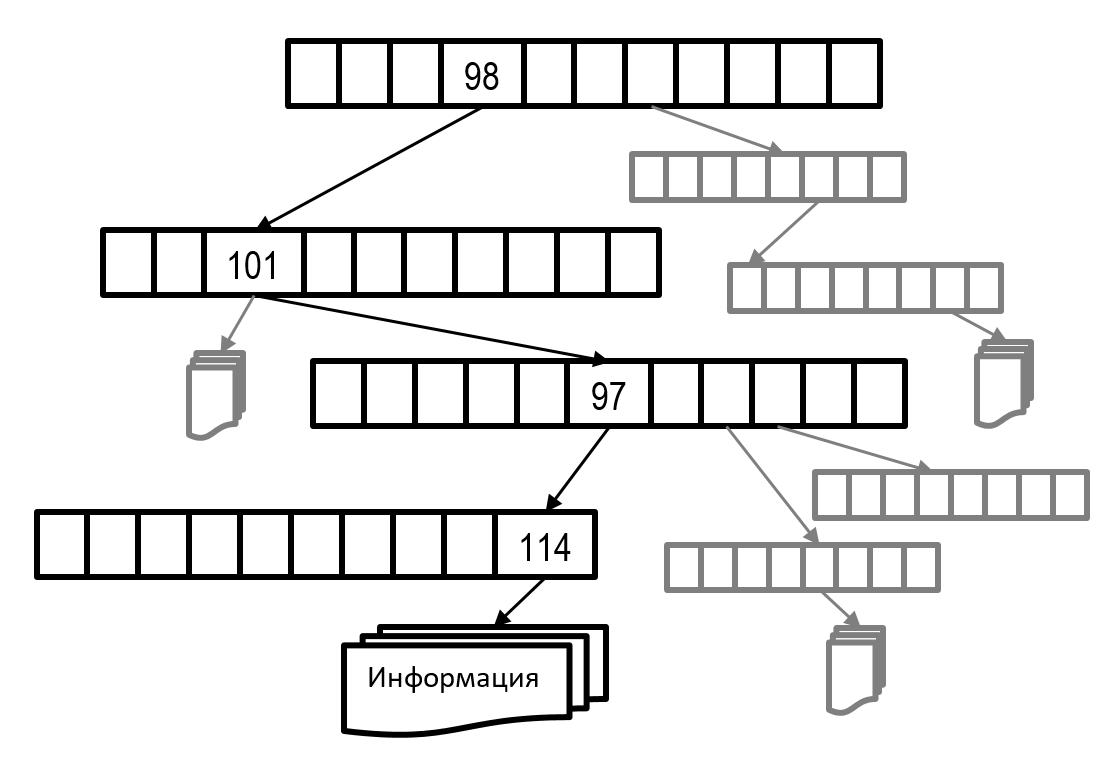 Многомерная структура для хранения данных
07.06.2018
Наталья Симонова "Индексации хранилища текстов на основе естественно-языковой адресации"
11/25
[Speaker Notes: Последовательное чтение текстового файла (чтобы найти конкретное ключевое слово) является медленной операцией, поэтому необходим индексированный подход.
Естественно языковая адресация показала ряд преимуществ в предыдущих работах.: 
Линейная алгоритмическая сложность
Уменьшение необходимой памяти, так как нет необходимости хранить индексы отдельно 

Индексации на основе естественно-языковой адресации подразумевает использование цифровых кодов букв в качестве индекса. При этом каждый символ строки используется как путь в специальной многомерной структуре для хранения на основе дерева.]
105
110
102
Индексация на основе естественно-языковой адресации: поиск
101
define – abstract semantic verb.
Stem - difin
100
d
e
f
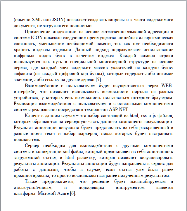 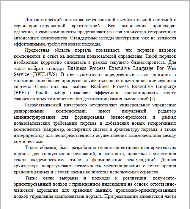 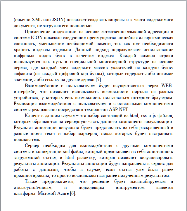 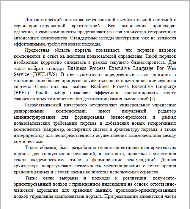 i
n
Документы в корпусе, содержащие ключевое слово define
07.06.2018
Наталья Симонова "Индексации хранилища текстов на основе естественно-языковой адресации"
12/25
[Speaker Notes: Пример доступа к текстам, доступных по ключевому слов “bear”, представлен на слайде.

При реализации данной структуры в прошлых работах самым быстрым и удобным решением стало использование многоуровневой хэш-таблицы с ключом фиксированной длины.]
Проектирование: модель данных
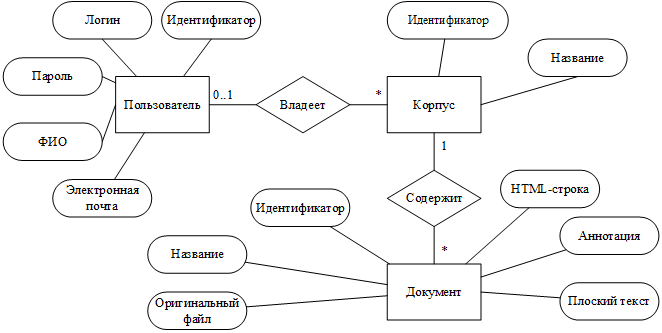 07.06.2018
Наталья Симонова "Индексации хранилища текстов на основе естественно-языковой адресации"
13/25
[Speaker Notes: Были выделены сущности предметной области и их атрибуты, отображенные на слайде.
Вся информация была поделена на]
Проектирование: модель данных
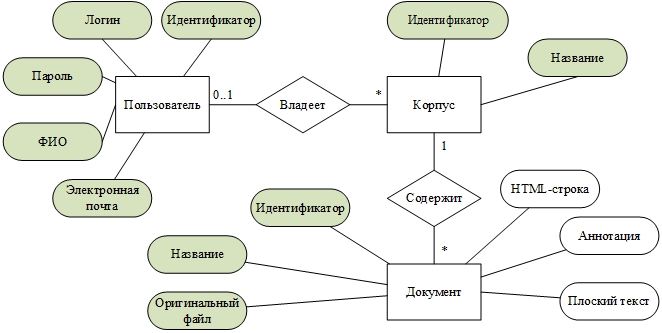 07.06.2018
Наталья Симонова "Индексации хранилища текстов на основе естественно-языковой адресации"
13/25
[Speaker Notes: структурированную]
Проектирование: модель данных
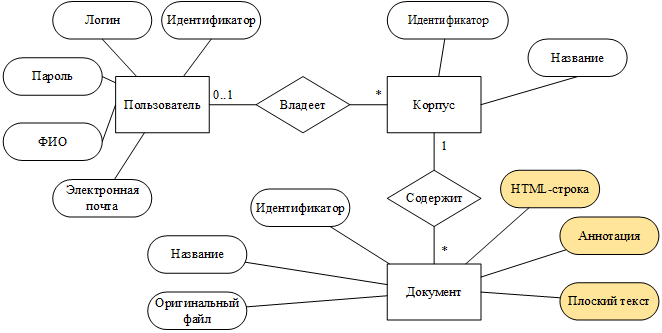 07.06.2018
Наталья Симонова "Индексации хранилища текстов на основе естественно-языковой адресации"
13/25
[Speaker Notes: и слабоструктурированную и на основе это была разделена на реляционную и нереляционную части.]
Проектирование: базы данных
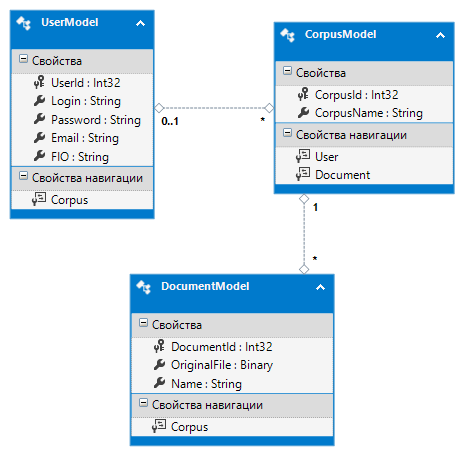 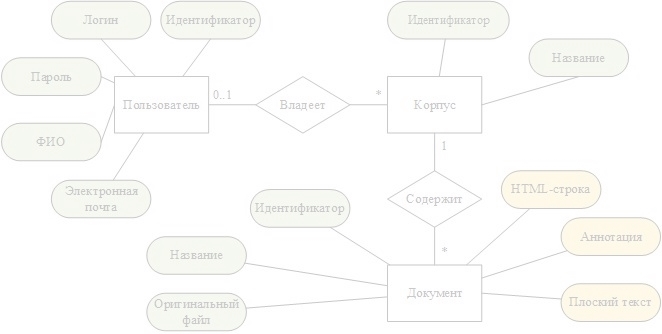 + Сериализованная древовидная структура индексов
Реляционная часть
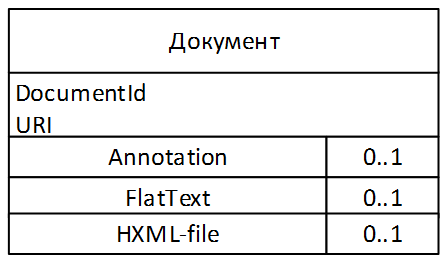 Нереляционная часть
07.06.2018
Наталья Симонова "Индексации хранилища текстов на основе естественно-языковой адресации"
14/25
[Speaker Notes: Информация о пользователях и корпусах содержится в реляционной СУБД, а также ключи (DocumentId), названия документов и оригинальный файл.
В документо-ориентированной базе данных хранится информация о документах, была определена примерная схема информации, которая будет храниться в формате JSON.
Древовидная структура для хранения индексов на основе естественно-языковой адресации также может храниться в документо-орентированной базе данных в виде файлов с серилизованными объектами.]
Проектирование: диаграмма классов контракта и реализации сервиса
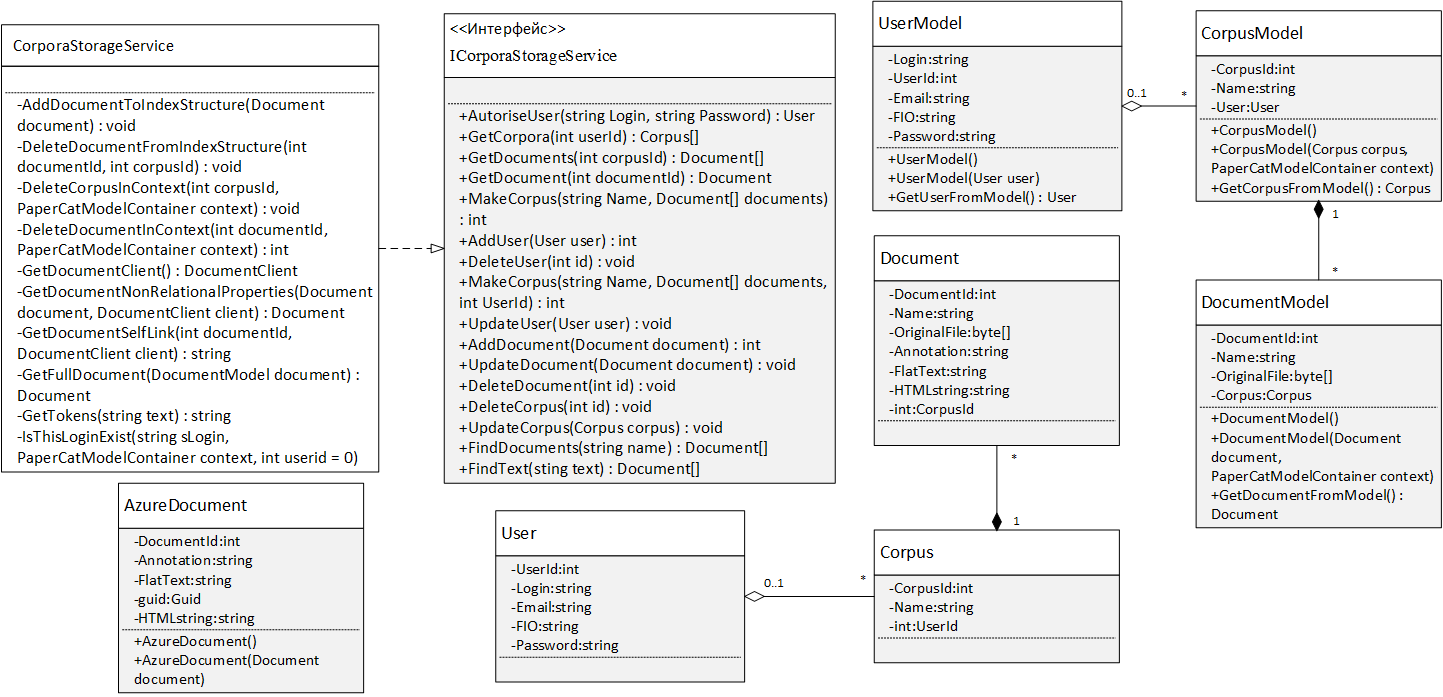 07.06.2018
Наталья Симонова "Индексации хранилища текстов на основе естественно-языковой адресации"
15/25
[Speaker Notes: Следующим этапом проектирования стало создание диаграммы классов. Диаграмма классов включает в себя классы контракта сервиса, сам сервис, а также вспомогательные классы для работы с базами данных.]
Проектирование: диаграмма классов для поддержки индексации
07.06.2018
Наталья Симонова "Индексации хранилища текстов на основе естественно-языковой адресации"
16/25
[Speaker Notes: Классы для работы с индексацией на основе естественно-языковой адресации включают в себя классы структуры индексов: NLAStructure и NLAHeadDocument, которые содержат словарь ссылок на класс IndexStructureObject.
Класс NLAStructureHelper содержит методы для работы с созданной структурой.]
Реализация сервиса: архитектура
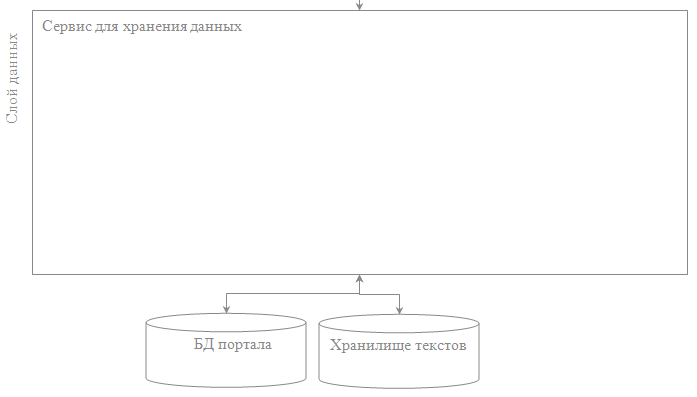 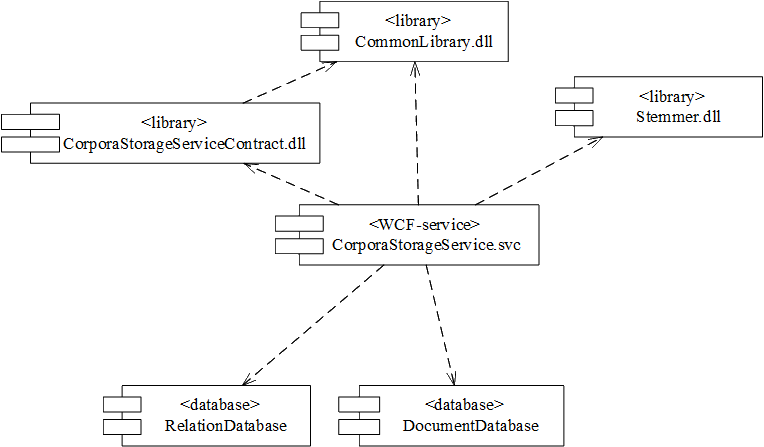 07.06.2018
Наталья Симонова "Индексации хранилища текстов на основе естественно-языковой адресации"
17/25
[Speaker Notes: При создании системы в отдельные функциональные блоки были выделены:
Компонент для стемминга текста.
Контракты сервиса.
Реляционная и нереляционная базы данных.
Сам сервис.
Выделенные компоненты и методы контракта сервиса покрывают все требования. А выделение контрактов в отдельные библиотеки позволяет использовать класс ChannelFactory при работе с сервисом.]
Реализация сервиса
Реализация CRUD-функций через EF, LINQ и клиента Cosmos DB.
Реализация многоуровневой древовидной структуры на основе Dictionary<Tkey, TValue> с ключом – подстрока из 3 символов
На платформе Azure были созданы базы данных: SQL Azure и Cosmos DB.
Сервис был опубликован на Azure и доступен по ссылке:https://papercatdatastorage.azurewebsites.net/CorporaStorageService.svc
07.06.2018
Наталья Симонова "Индексации хранилища текстов на основе естественно-языковой адресации"
18/25
[Speaker Notes: При реализации CRUD функций были использованы технология Entity Framework и LINQ для работы с реляционной базой данных. Для нереляционной части документа используется предоставляемая Microsoft библиотека клиента Cosmos DB, которая позволяет добавлять, удалять, изменять документы из коллекции, а также выполнять LINQ-запросы к документам.
Также при добавлении, удалении или изменении текста документа происходит соответствующее изменение данных в структуре для индексации на основе естественно-языковой адресации.
Была реализована многомерная древовидная структура в виде многоуровневой хеш-таблицы на основе стандартного класса Dictionary<Tkey, TValue>. Ключом была выбрана подстрока из трех символов. Так как обработка текста и структуры индексов занимает достаточно большое время, данные операции проводятся в отдельных потоках.
Для работы сервиса на портале Azure были созданы базы данных, сервис был опубликован и доступен по ссылке]
Реализация сервиса: добавление документа
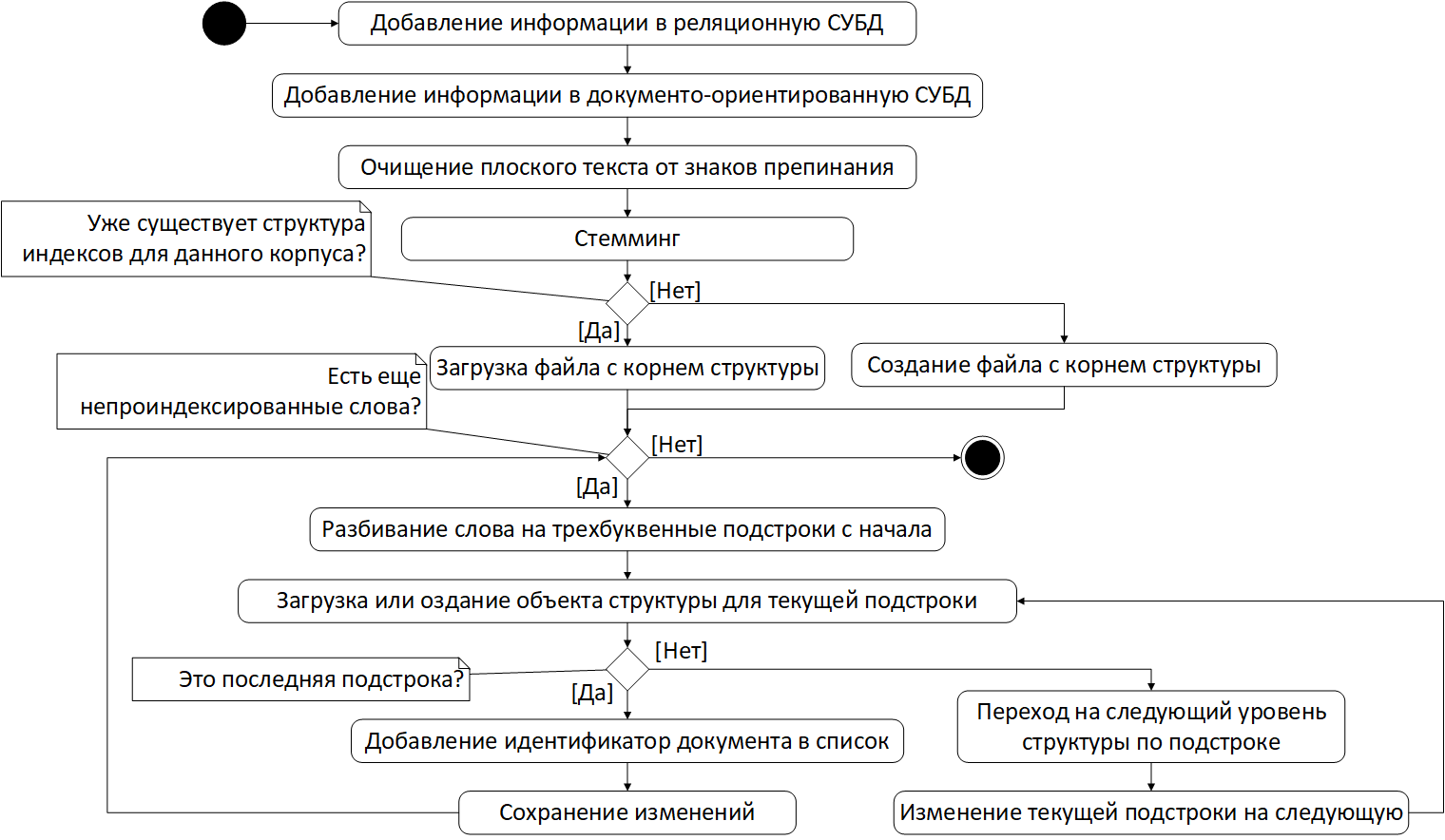 07.06.2018
Наталья Симонова "Индексации хранилища текстов на основе естественно-языковой адресации"
19/25
[Speaker Notes: Давайте рассмотрим некоторые алгоритмы программы, связанные с индексацией.

При добавлении нового документа его плоский текст очищается от знаков препинания и стоп-слов, затем выделяются основы ключевых слов (стемминг), и для каждой такой основы происходит поиск места в дереве и вставка идентификатора документа, где данное слово присутствует.]
Реализация сервиса: поиск документов
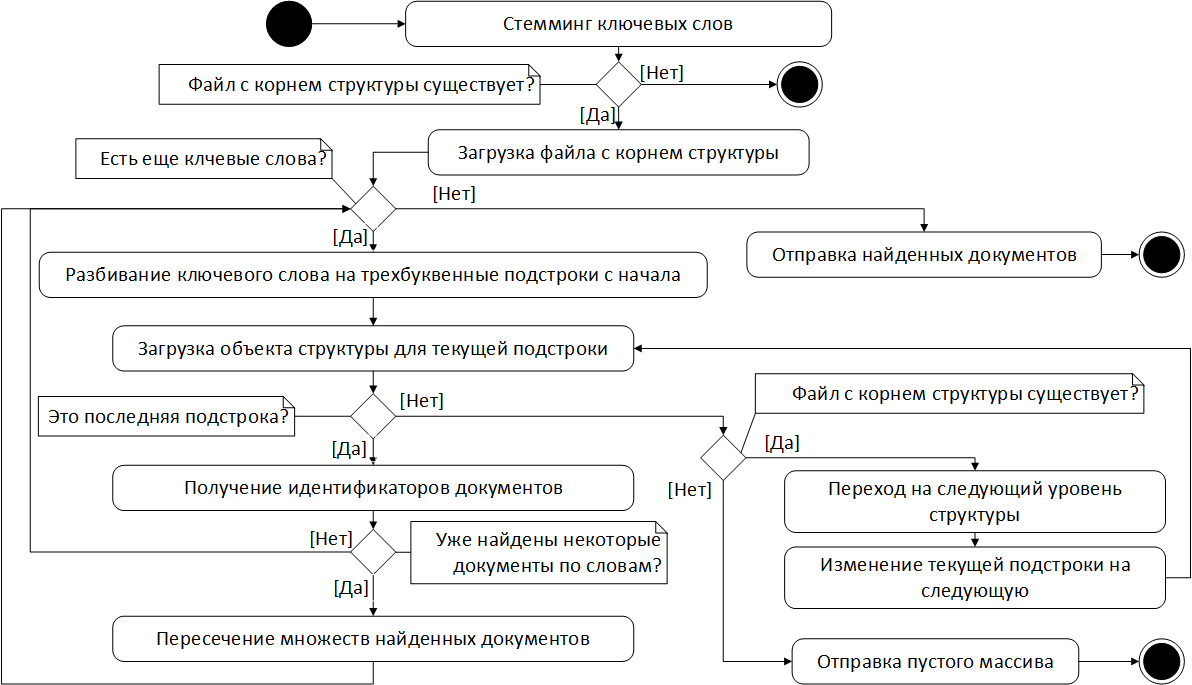 07.06.2018
Наталья Симонова "Индексации хранилища текстов на основе естественно-языковой адресации"
20/25
[Speaker Notes: Поиск документа предполагает проход по структуре по ключу и получение списка идентификаторов документов.

При удалении идентификатора документа из структуры происходит обход дерева в глубину, и все вхождения данного идентификатора удаляются.]
Тестирование сервиса
Функциональное тестирование с помощью тестового клиента и WcfTestClient.exe.
Интеграционное тестирование, в том числе с помощью Java-клиента и web-клиента (вызов из Jquery c HTML-страницы).
Тестирование эффективности индексации на основе естественно-языковой адресации
07.06.2018
Наталья Симонова "Индексации хранилища текстов на основе естественно-языковой адресации"
21/25
[Speaker Notes: В ходе работы необходимо протестировать не только реализацию всех функций сервиса для хранения корпусов, но и возможность взаимодействие этого сервиса с другими компонентами системы.
На этапе функционального тестирования проводилось тестирование основных функций сервиса по методу черного ящика.
Интеграционное тестирование включало в себя тестирование возможности взаимодействия с сервером с помощью тестовых программ.]
Оценка эффективности индексации на основе естественно-языковой адресации
Графики зависимости времени поиска от количества слов в корпусе
07.06.2018
Наталья Симонова "Индексации хранилища текстов на основе естественно-языковой адресации"
22/25
[Speaker Notes: Тестирование эффективности индексации на основе естественно-языковой адресации включало в себя сравнение скорости поиска документов по ключевому слову с применением индексации и при простом последовательном сканировании документов.
Результаты тестирования показали, что время поиска без применения индексации всегда больше, а при достижении суммарного количества слов в корпусе примерно в 5 тысяч слов разница во времени работы между поиском с индексацией и без индексации всё больше увеличивается.]
Заключение
Разработан WCF-сервис для хранения корпусов текстов с индексацией на основе естественно-языковой адресации, реализованный на языке C#. 
Индексация показала преимущество перед простым полнотекстовым поиском.
Возможная дальнейшая работа:
Изучение эффективности индексации на основе естественно-языковой адресации по сравнению с другими подходами к индексации.
Внедрение сервиса в разрабатываемую систему.
Работа была апробирована на всероссийской научно-практической конференции «Математика и междисциплинарные исследования – 2018».
07.06.2018
Наталья Симонова "Индексации хранилища текстов на основе естественно-языковой адресации"
23/25
[Speaker Notes: Итогом данной работы стал WCF-сервис для хранения корпусов текстов с индексацией на основе естественно-языковой адресации, реализованный на языке C#. 
Созданное приложение позволяет хранить информацию о пользователях, корпусах, а также различную информацию о текстах. Поиск по ключевым словам текста был реализован с помощью древовидной структуры для индексации на основе естественно-языковой адресации.

Данная индексация показала преимущество перед полнотекстовым поиском с полным последовательным чтением текста.

Дальнейшей работой может быть дальнейшее изучение эффективности индексации, а также полноценное внедрение сервиса в разрабатываемую систему.]
Спасибо за внимание!Готова ответить на ваши вопросы.
Симонова Наталья Андреевна
natashasimonovaa@yandex.ru
07.06.2018
Наталья Симонова "Индексации хранилища текстов на основе естественно-языковой адресации"
24/25
Оглавление
Спасибо за внимание!
Симонова Наталья Андреевна
natashasimonovaa@yandex.ru
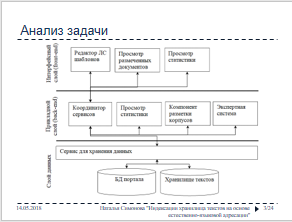 1
3
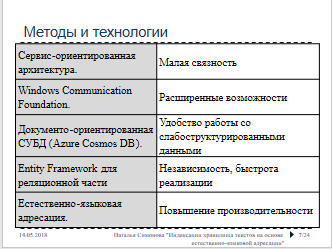 7
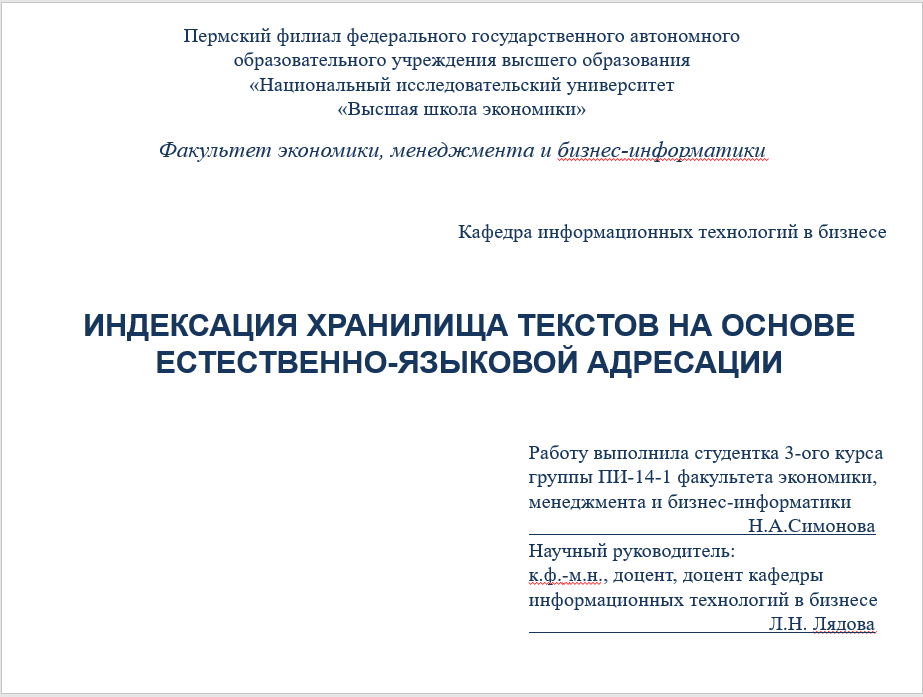 5
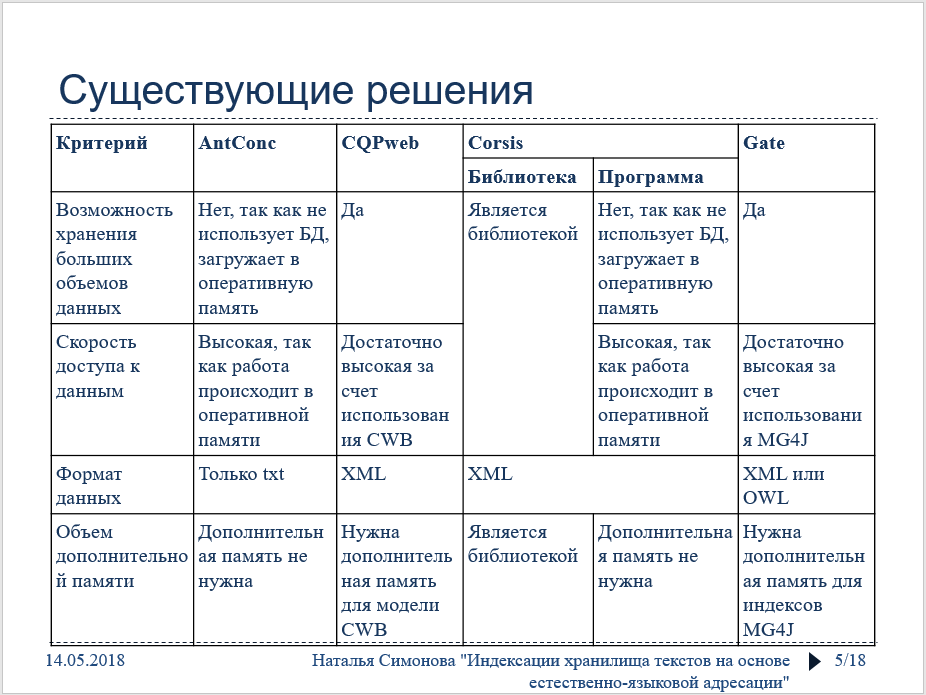 11
12
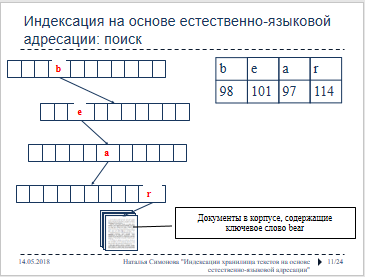 8
10
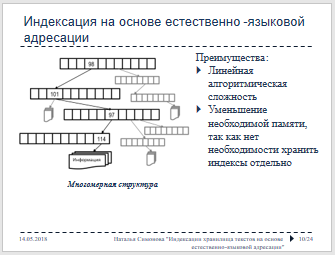 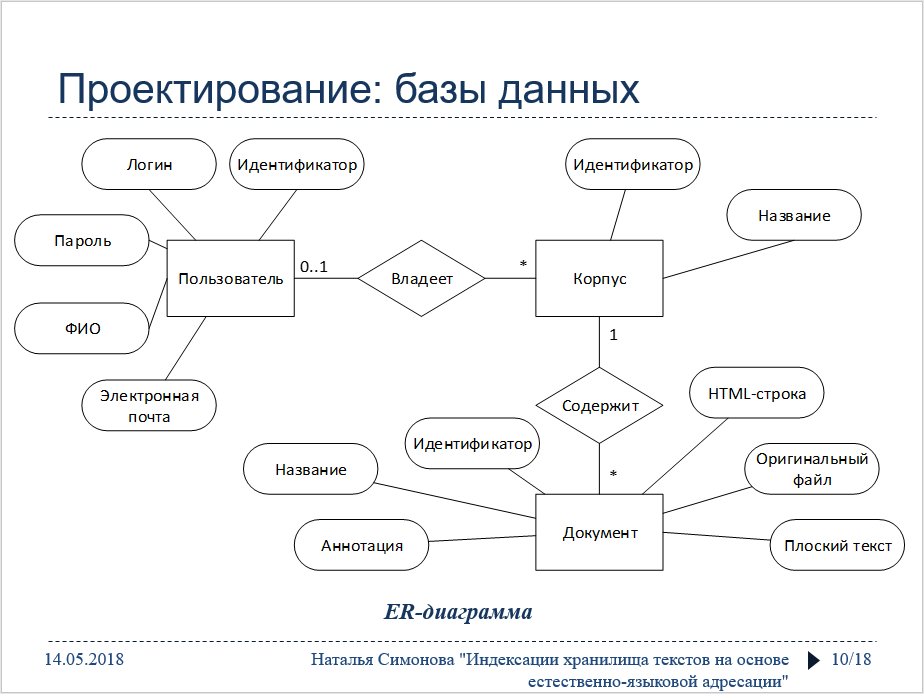 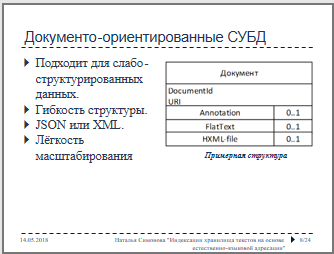 14
17
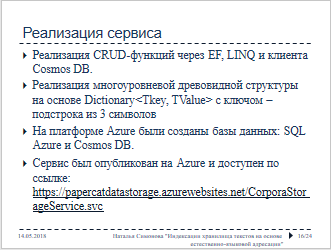 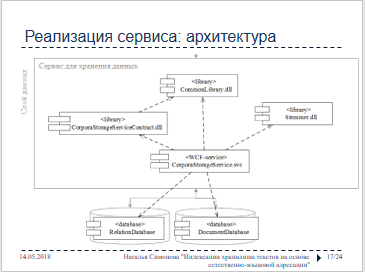 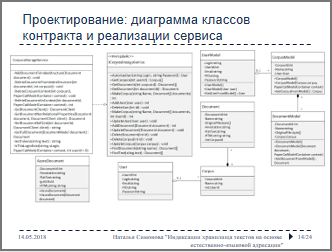 16
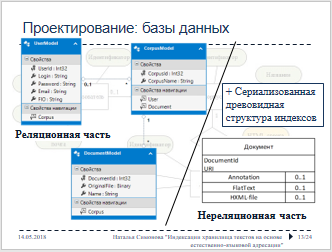 13
20
22
21
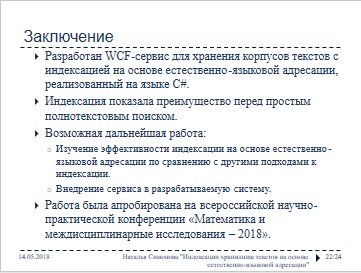 18
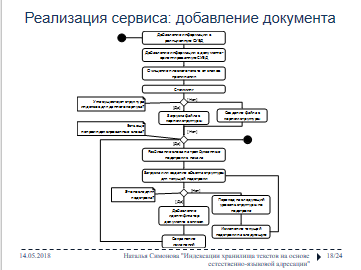 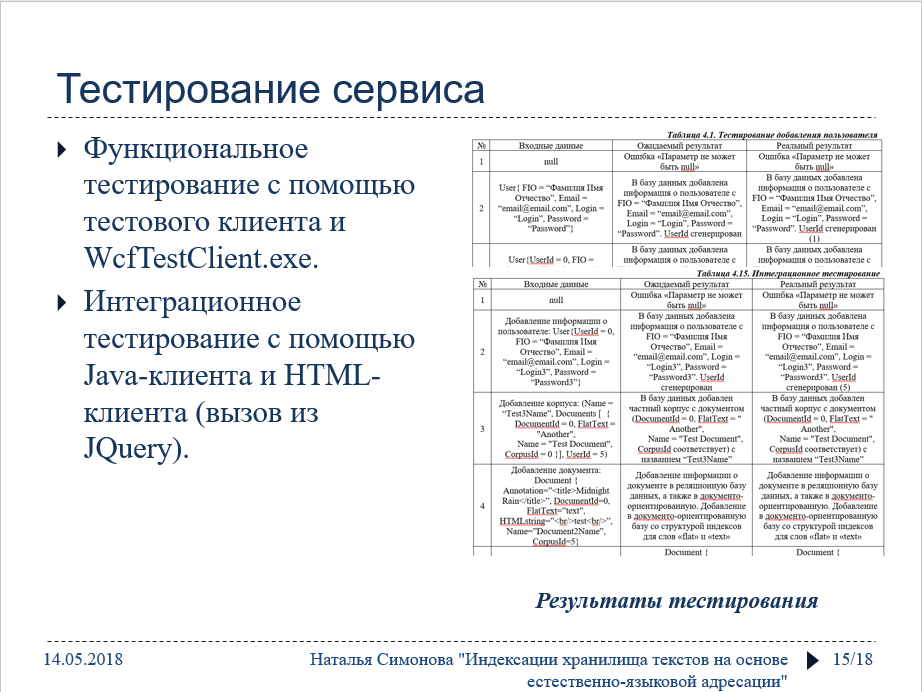 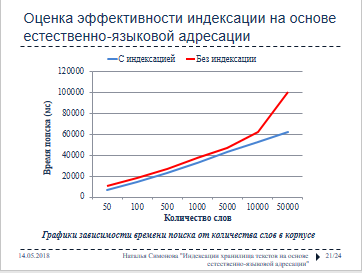 07.06.2018
Наталья Симонова "Индексации хранилища текстов на основе естественно-языковой адресации"
25/25
[Speaker Notes: Windows Communication Foundation, так как в отличие от обычного сервиса, WCF позволяет иметь несколько точек доступа, поддерживает сессии на уровне сервиса, а не метода, позволяет использовать различные протоколы и предоставляет некоторые другие расширенные возможности.
Документо-ориентированный подход, так как он обеспечивает более простую работу с неструктурированными текстовыми данными, а также многие NoSQL базы специально разработаны для хранения крупных объемов данных с более простой поддержкой масштабирования. Преимуществами данного подхода также являются гибкость схемы, легкая масштабируемость и эффективность разработки.
Технология Entity Framework для работы с реляционной базой данных, так как она обеспечивает независимость базы данных и более быструю реализацию, а также поддерживает LINQ, транзакции и параллелизм.
Cosmos DB в качестве СУБД для хранения документов, так как данная СУБД уже является сервисом, не требует сложных настроек, поддерживает различные языки, хоть и предоставляется только по подписке.
Индексация на основе естественно языковой адресации, так как данный подход позволяет уменьшить необходимый объем памяти (нет необходимости отдельно хранить индексы), а значит позволит, при необходимости, уменьшить затраты на память (например, в облачном хранилище).]